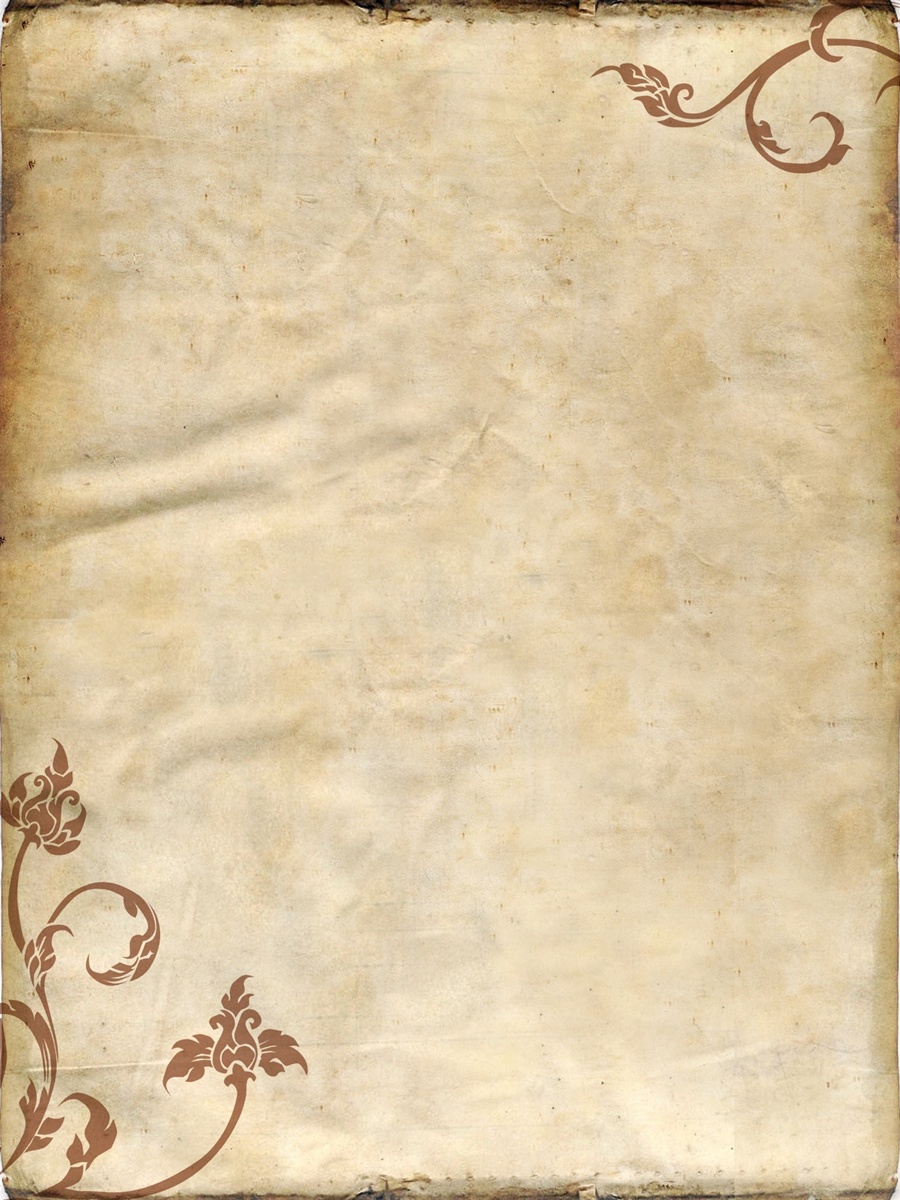 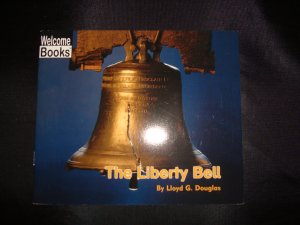 By Lloyd G. Douglas
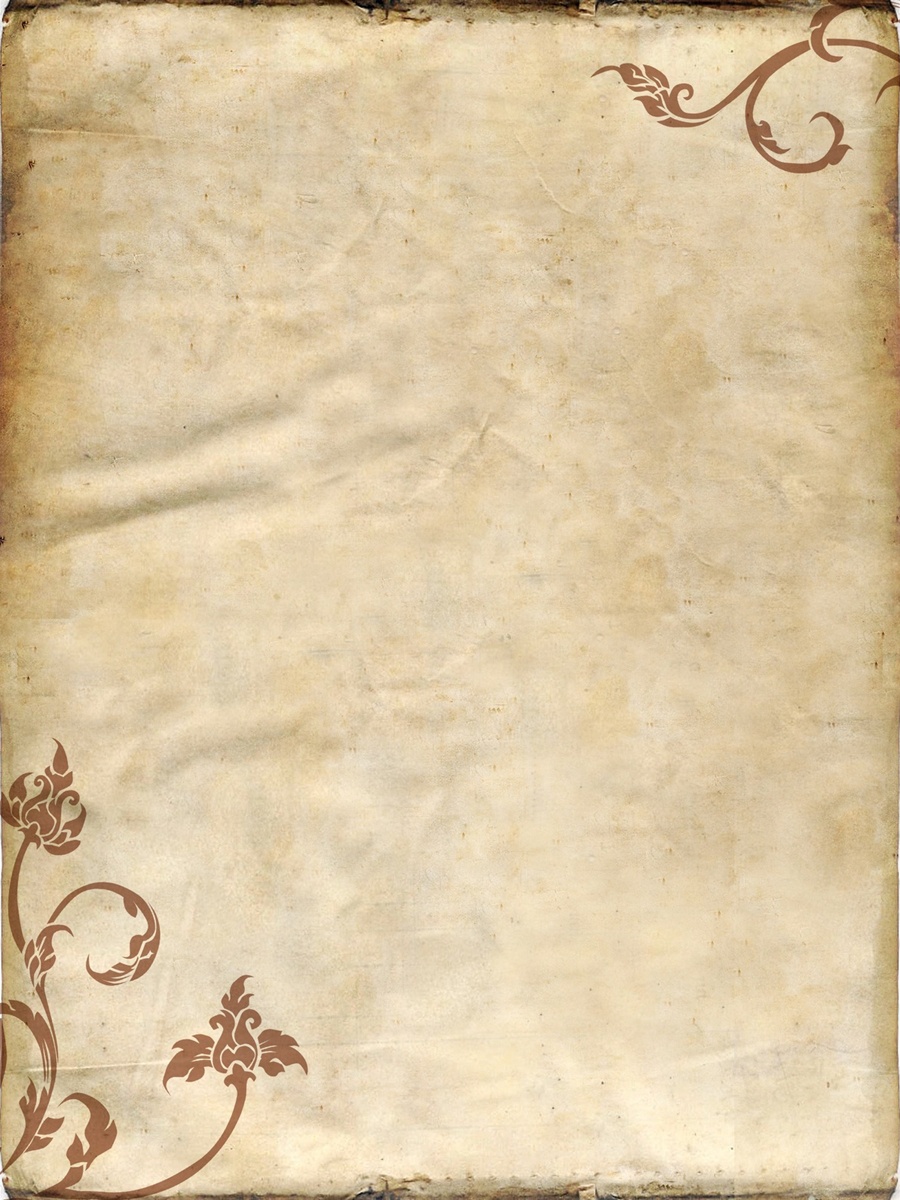 Symbol- a picture or object that makes people think of a country, or group of people.
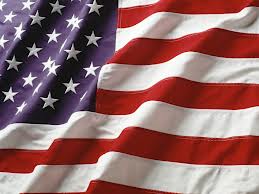 The American flag is a United States symbol.
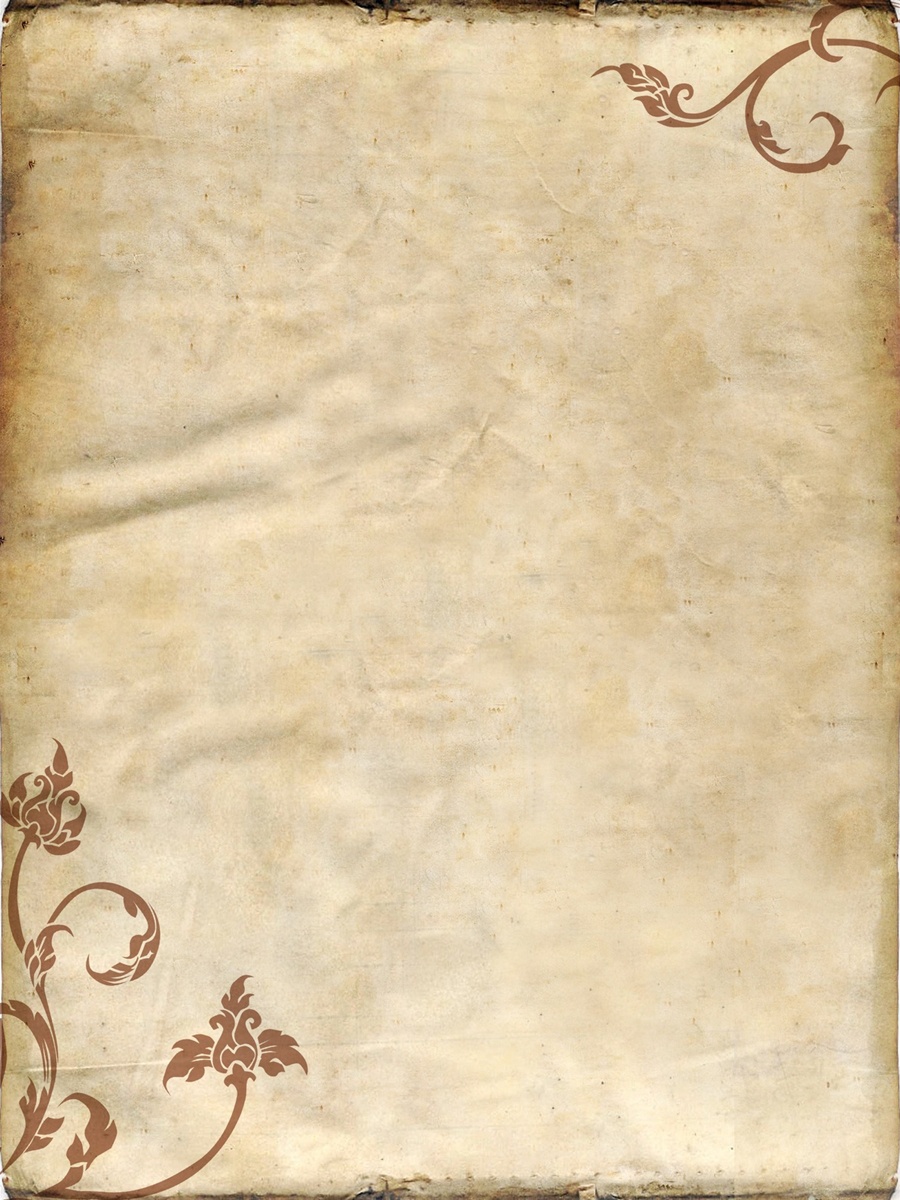 Freedom-having the power to make your own choices.
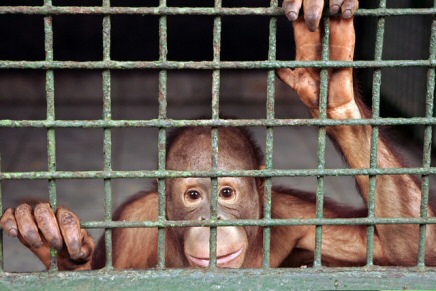 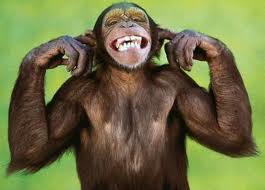 The monkey was excited about his new freedom.
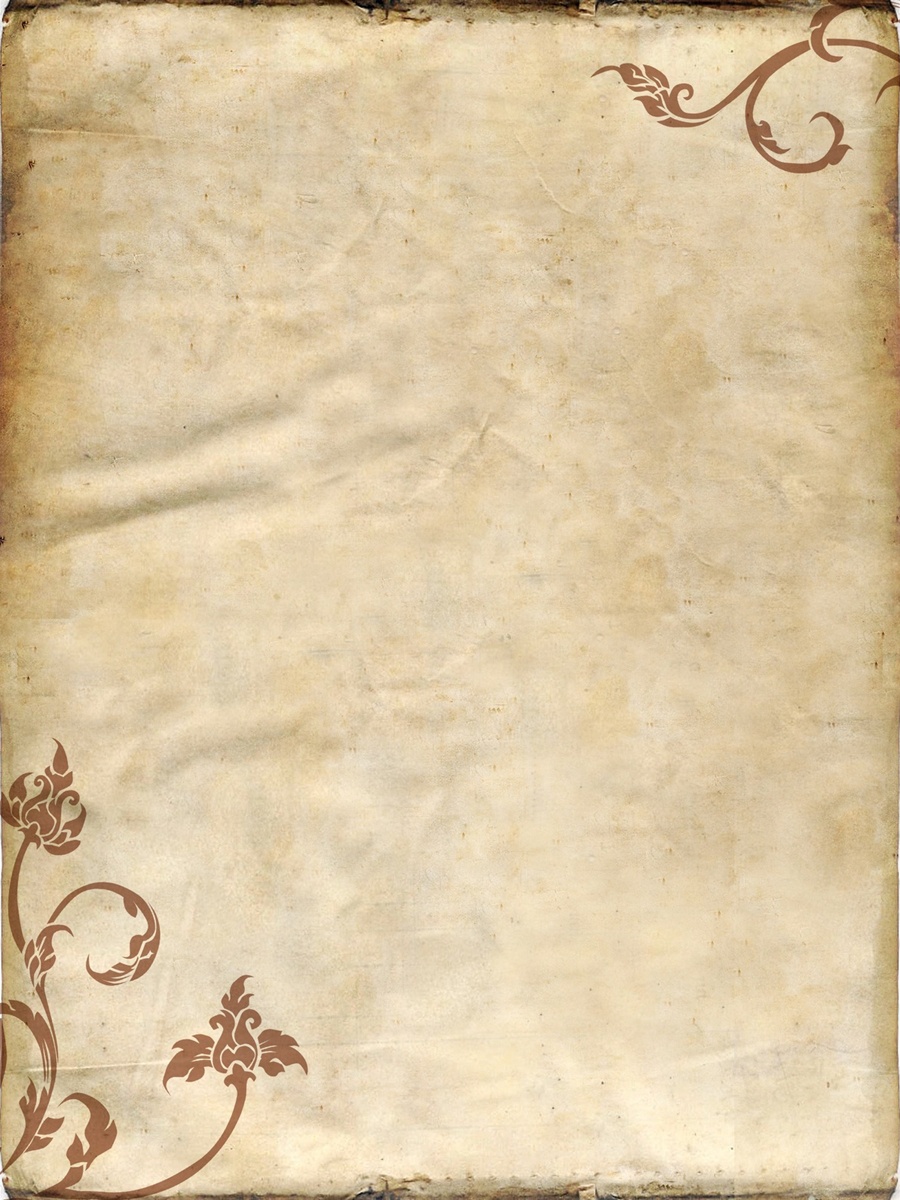 Celebrate- to make something special with gifts, parties, or activities.
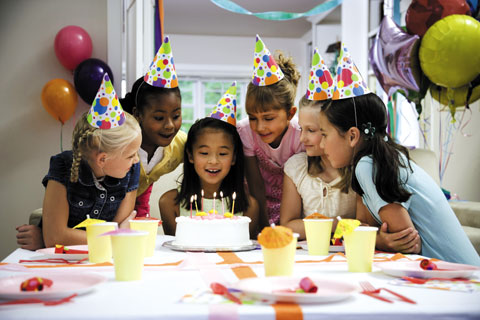 The girls have cake to celebrate a friends birthday.